Welcome to the 2013
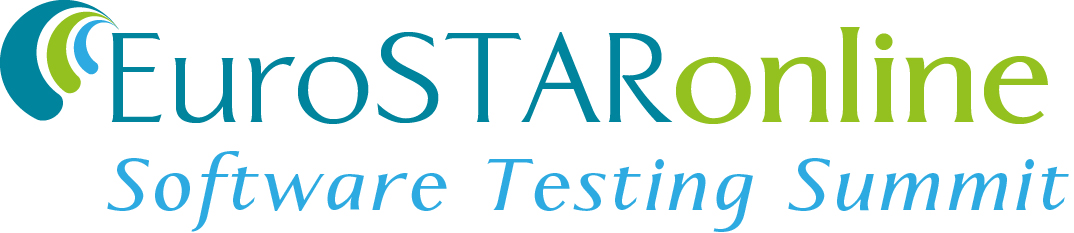 This webinar is presented by Keith Klain and he will discuss:
‘The Confidence Game 
- What is the Mission of Testing?’
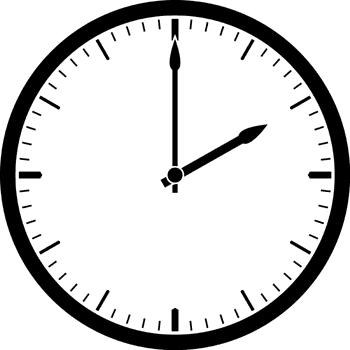 This webinar is due to start at 3:40PM. Make sure you stick around at the end for the Q&A session and continue the conversation with the speaker on Twitter after the show!
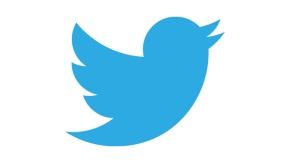 @esconfs   #esconfs
Join the conversation on Twitter!
www.eurostarconferences.com
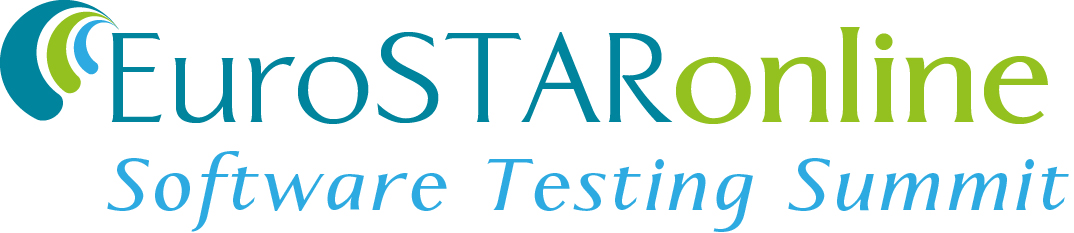 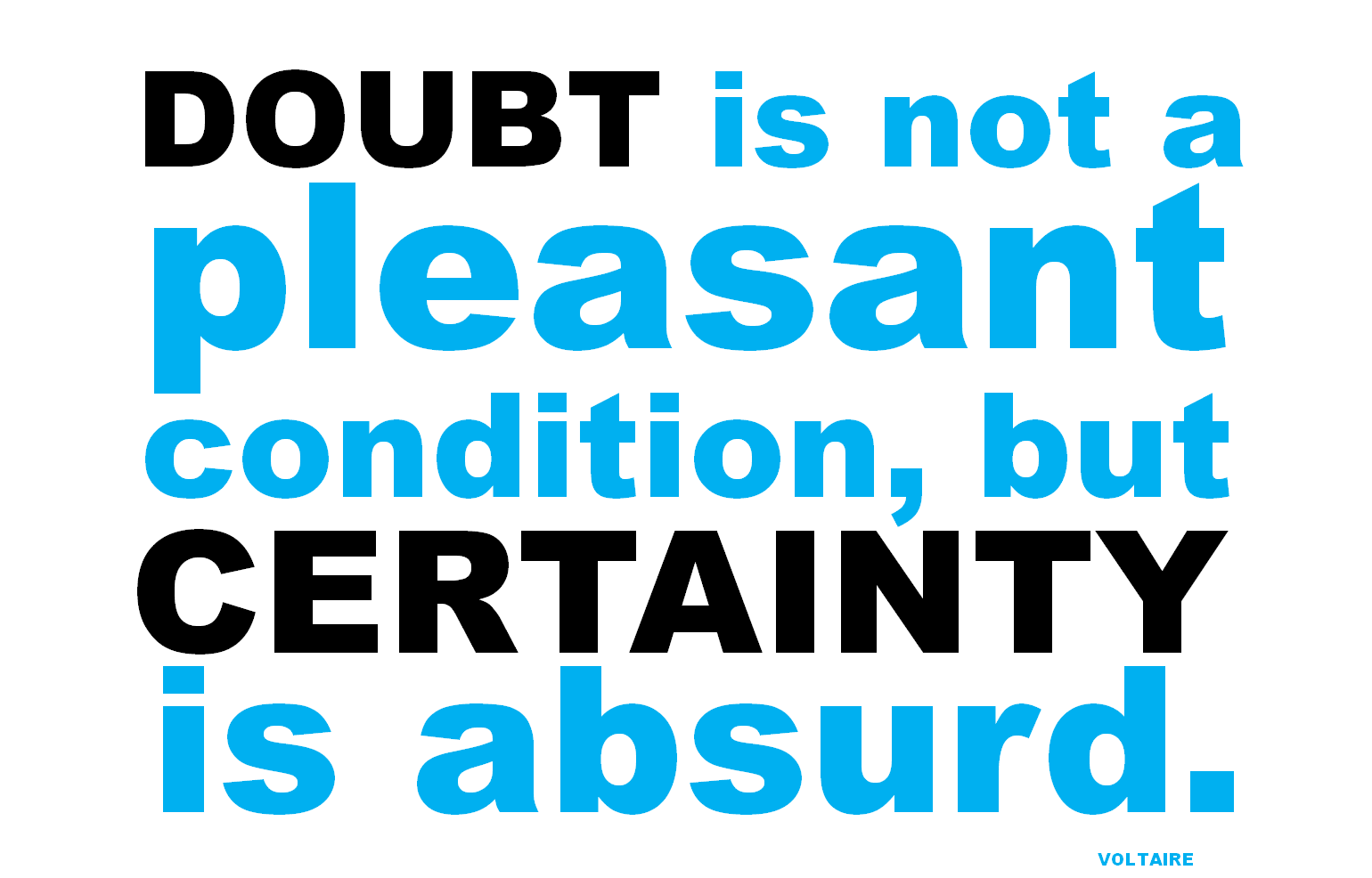 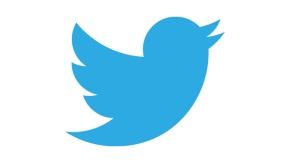 @esconfs
#esconfs
www.eurostarconferences.com
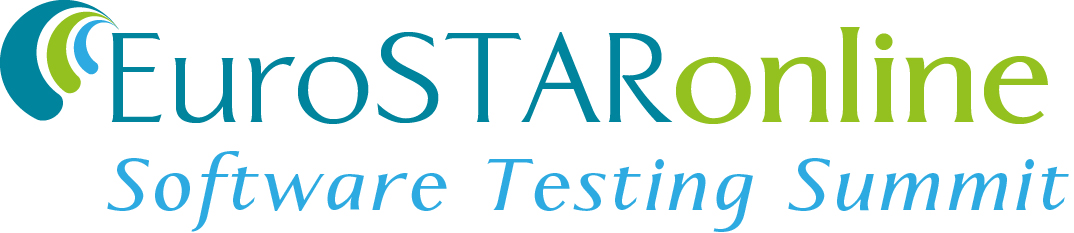 skepticism
the doctrine that true knowledge or knowledge in a particular area is uncertain
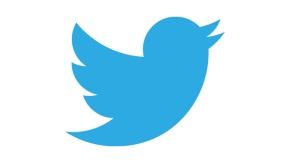 @esconfs
#esconfs
www.eurostarconferences.com
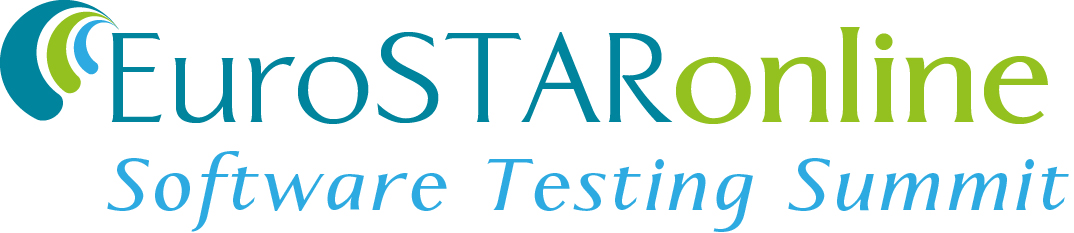 “confidence can be established across a multi-dimensional framework!”
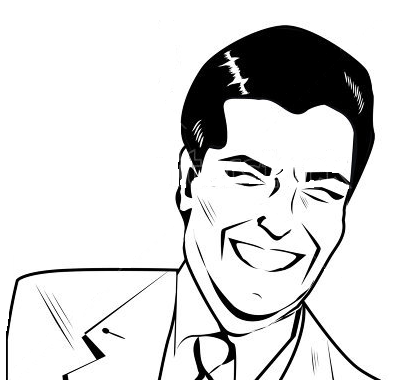 “coverage metrics can measure confidence!”
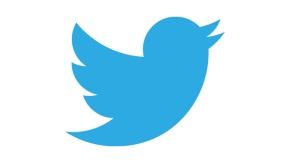 @esconfs
#esconfs
www.eurostarconferences.com
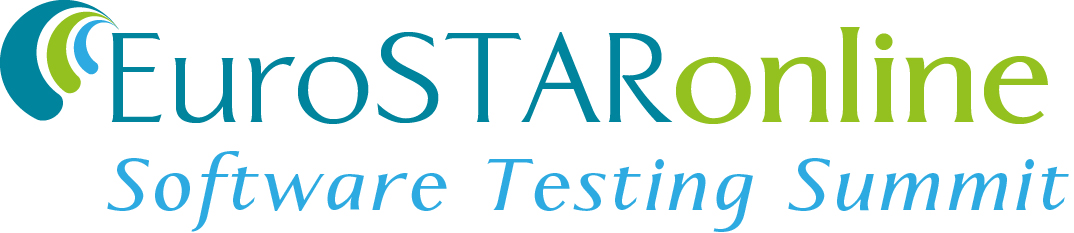 marketing
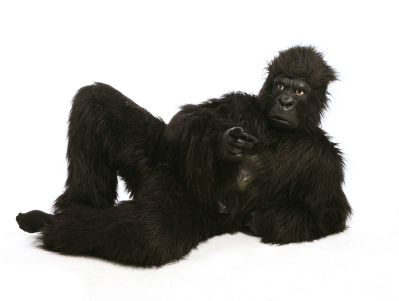 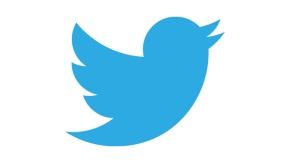 @esconfs
#esconfs
www.eurostarconferences.com
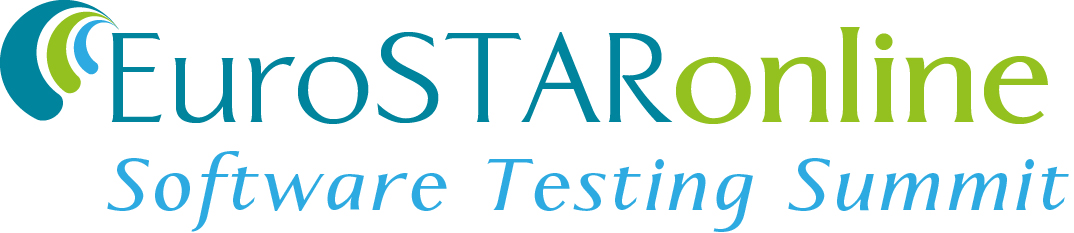 confidence in…
TESTING
products and systems
DECISIONS
COVERAGE
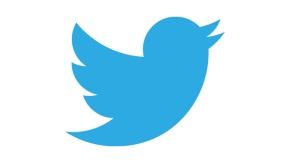 @esconfs
#esconfs
www.eurostarconferences.com
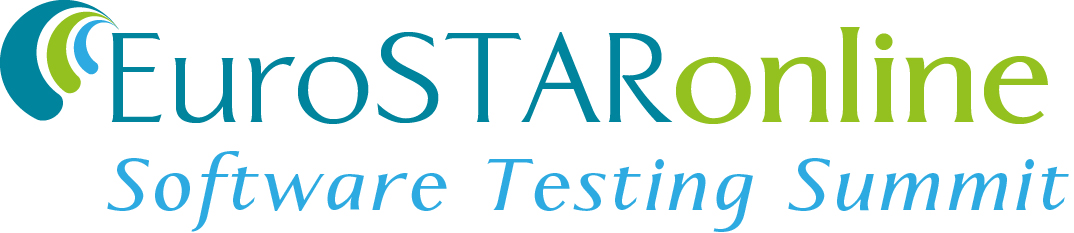 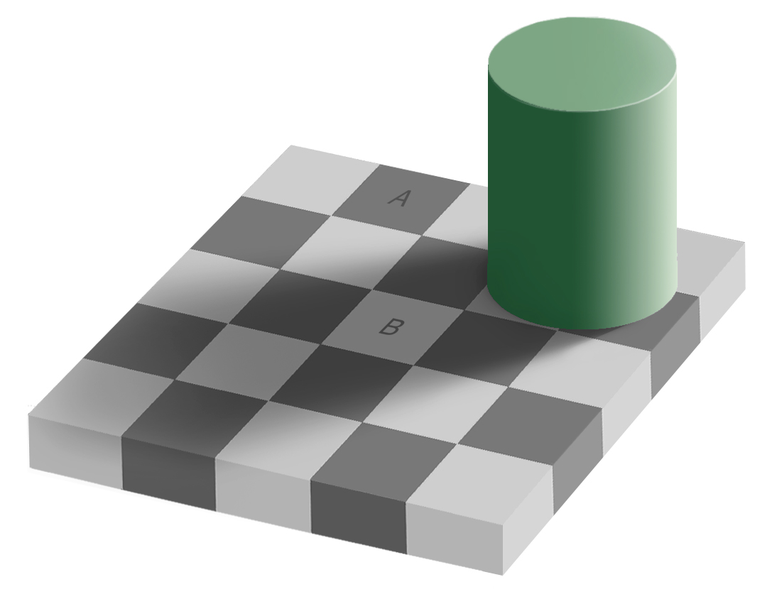 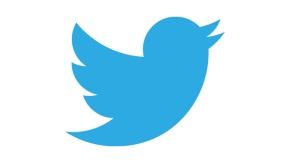 @esconfs
#esconfs
www.eurostarconferences.com
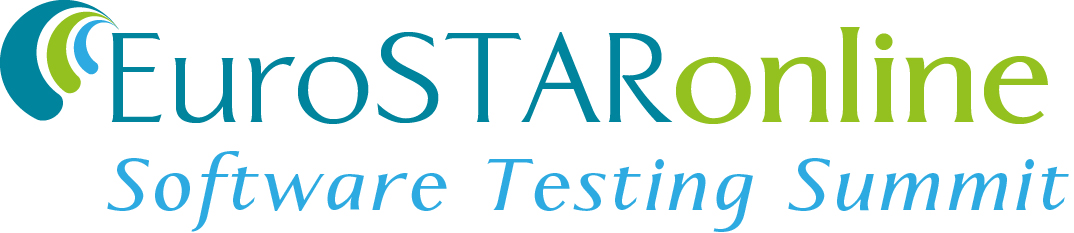 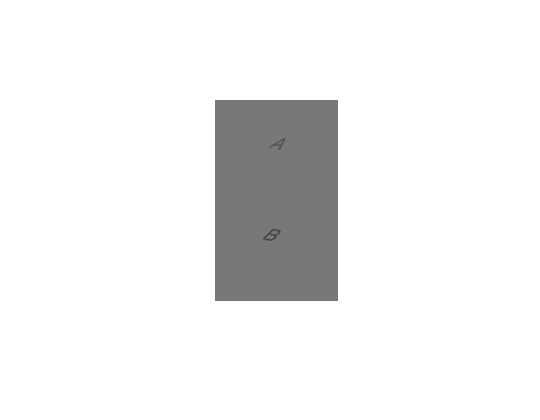 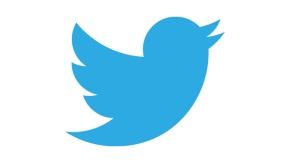 @esconfs
#esconfs
www.eurostarconferences.com
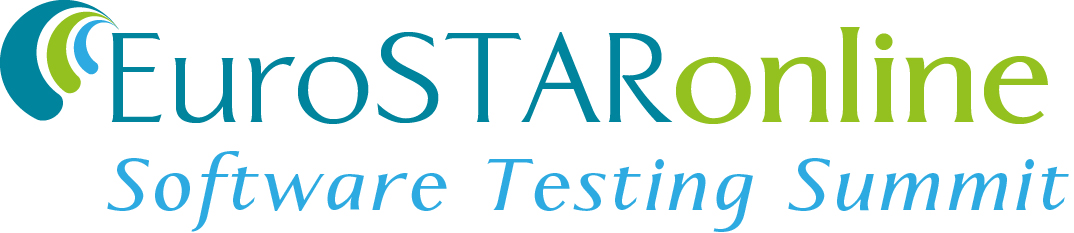 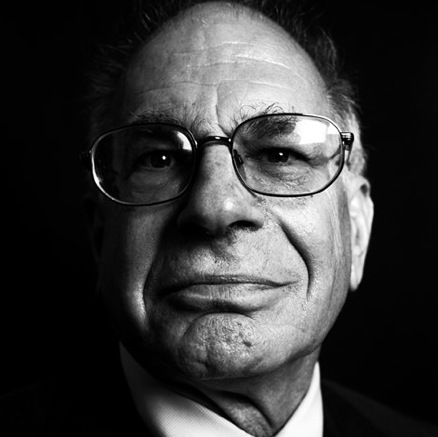 ”Overconfident professionals sincerely believe they have expertise, act as experts and look like experts. You will have to struggle to remind yourself they may be in the grip of an illusion.”

Daniel Kahneman
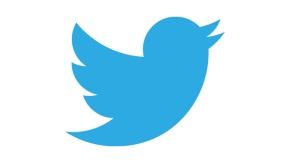 @esconfs
#esconfs
www.eurostarconferences.com
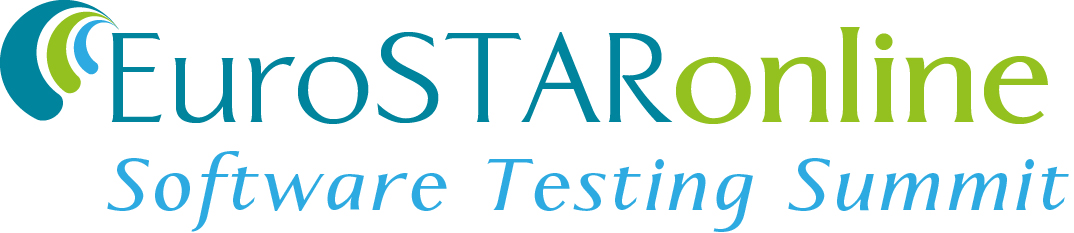 i

confidence
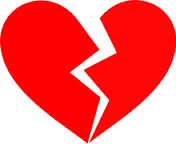 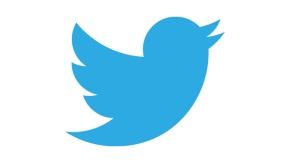 @esconfs
#esconfs
www.eurostarconferences.com
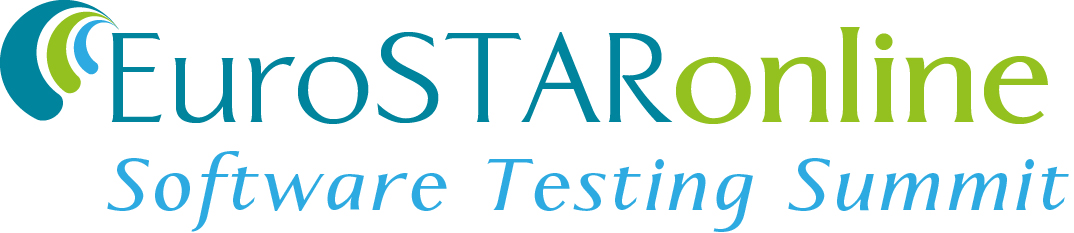 “We never are right, we can only be sure we are wrong.” 

Richard Feynman
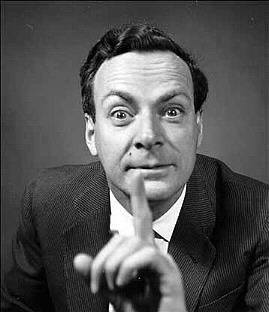 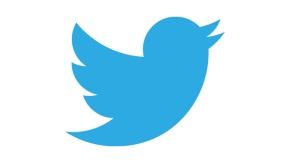 @esconfs
#esconfs
www.eurostarconferences.com
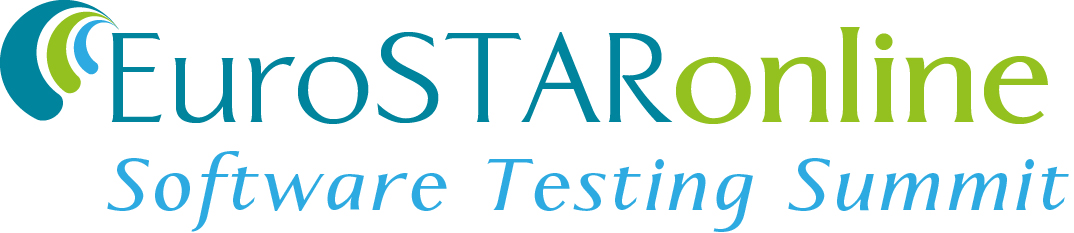 what is the
mission
of testing?
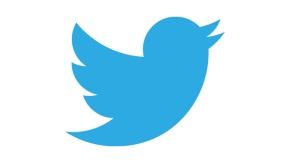 @esconfs
#esconfs
www.eurostarconferences.com
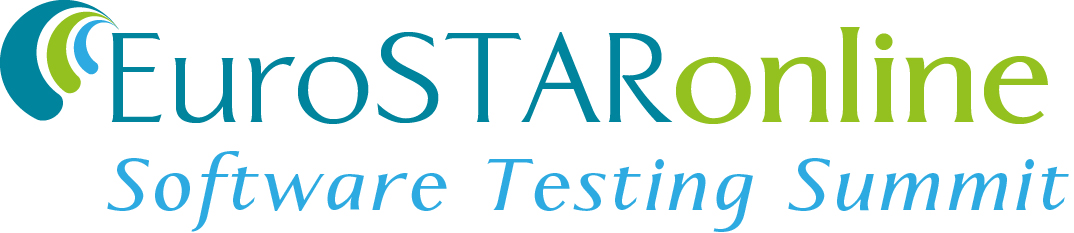 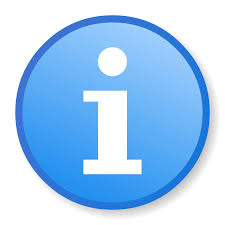 nformation!
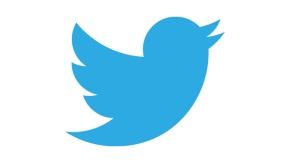 @esconfs
#esconfs
www.eurostarconferences.com
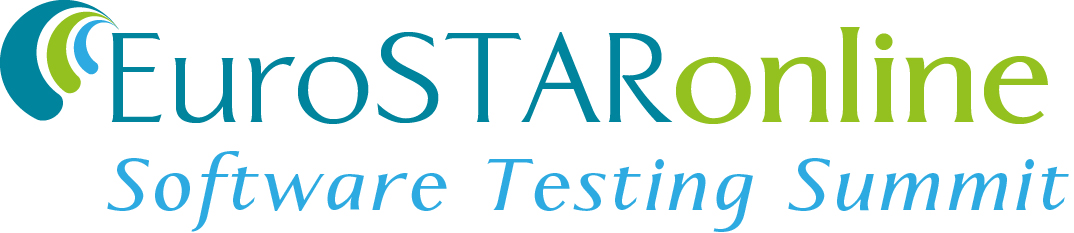 “testing is QUESTIONING a system in order to evaluate it.” James Bach
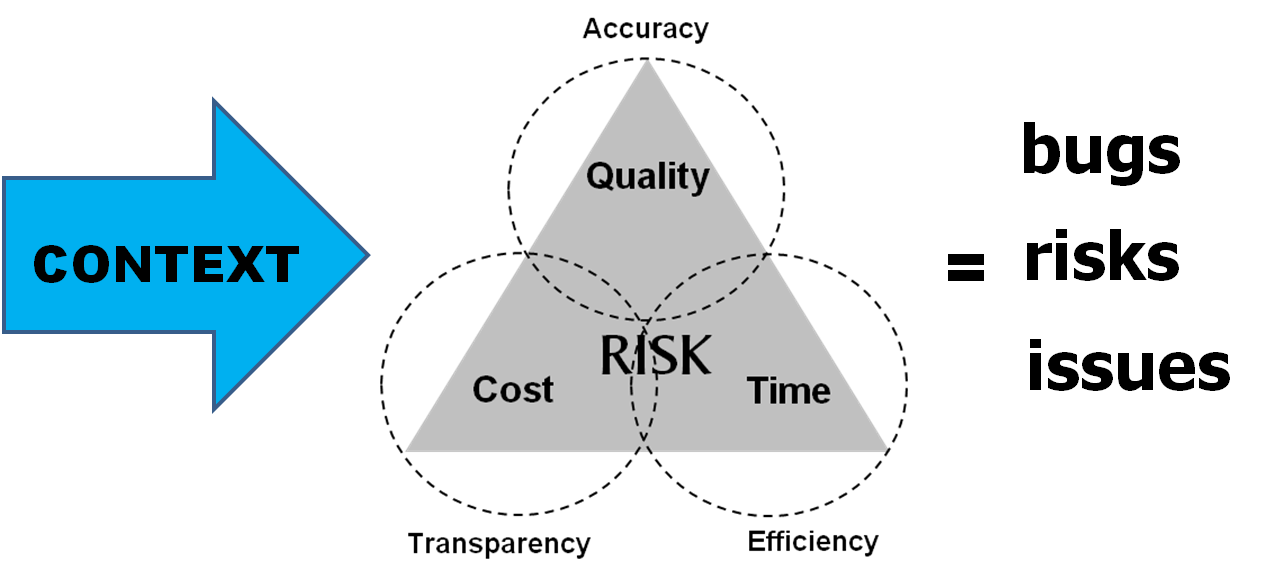 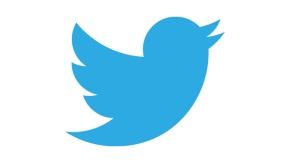 @esconfs
#esconfs
www.eurostarconferences.com
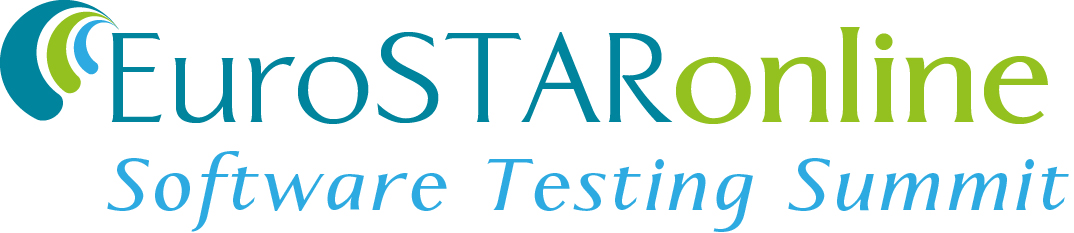 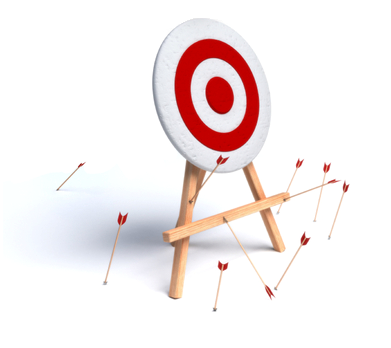 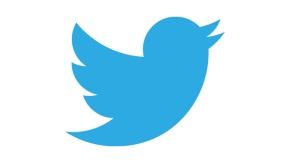 @esconfs
#esconfs
www.eurostarconferences.com
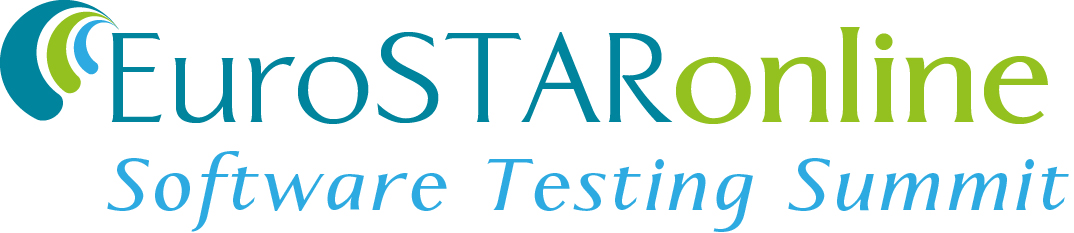 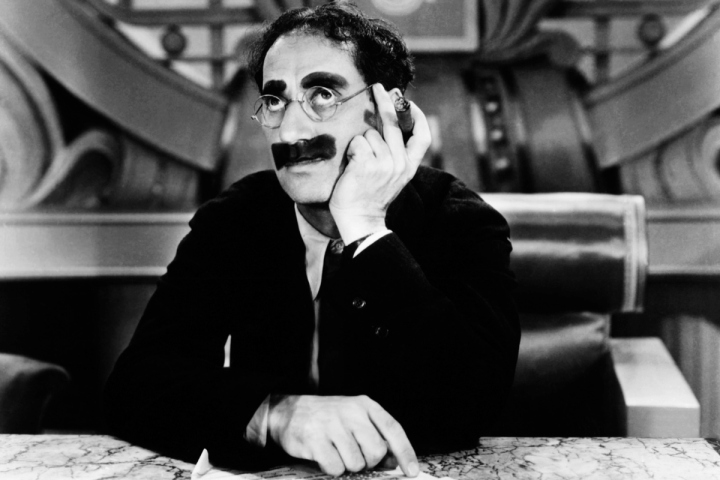 “Politics is the art of looking for trouble, finding it everywhere, diagnosing it incorrectly and applying the wrong remedies.” 
Groucho Marx
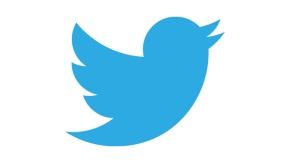 @esconfs
#esconfs
www.eurostarconferences.com
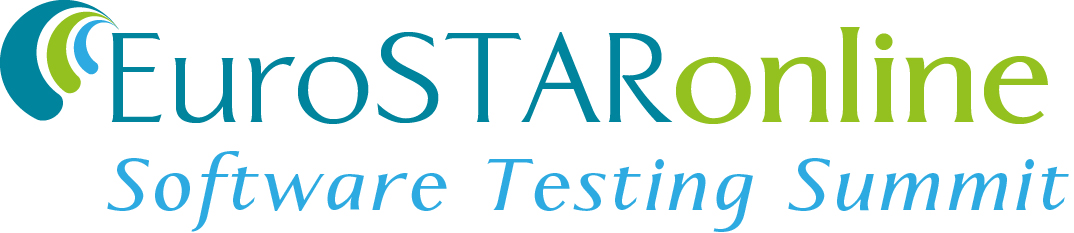 confidence
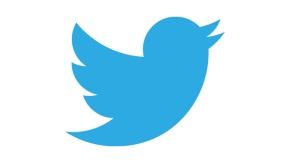 @esconfs
#esconfs
www.eurostarconferences.com
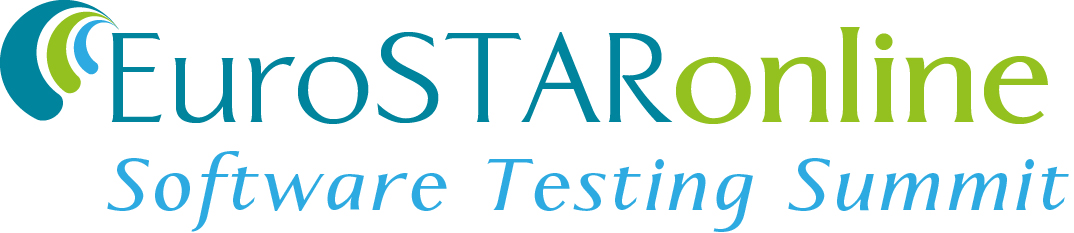 MANAGE
YOUR
OWN
EXPECTATIONS!
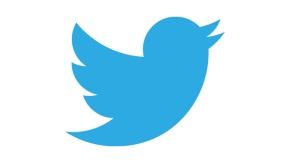 @esconfs
#esconfs
www.eurostarconferences.com
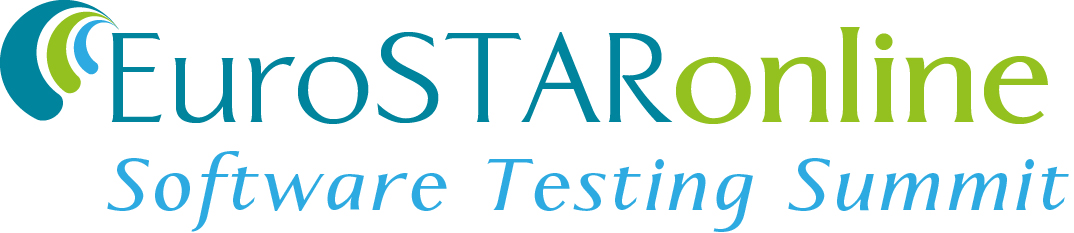 Thank you!
http://qualityremarks.com
@keithklain
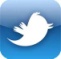 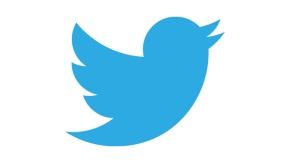 @esconfs
#esconfs
www.eurostarconferences.com
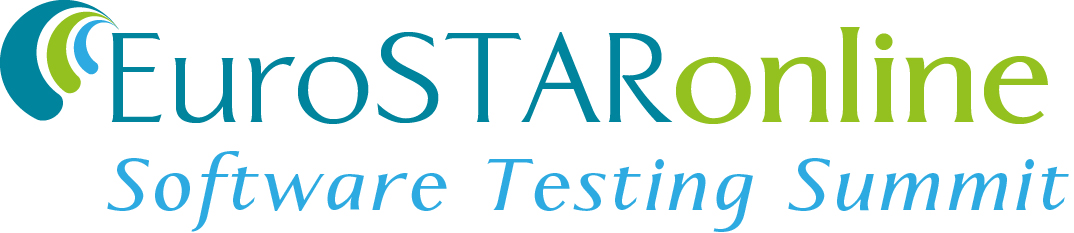 Thanks for listening!
Please type your questions for the speaker into the box provided.
Don’t miss Keith Klain Keynote Talk: “Creating Dissonance: Overcoming Organizational Bias Toward Software Testing at the 2013 EuroSTAR Conference.
Go to www.eurostarconferences.com for more information
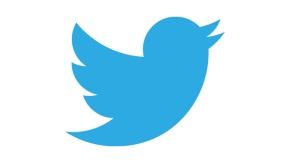 @esconfs
#esconfs
www.eurostarconferences.com